Nouveau Testament 
Interlinéaire Grec – Français
 Écoutez et Apprenez le Grec du Nouveau Testament
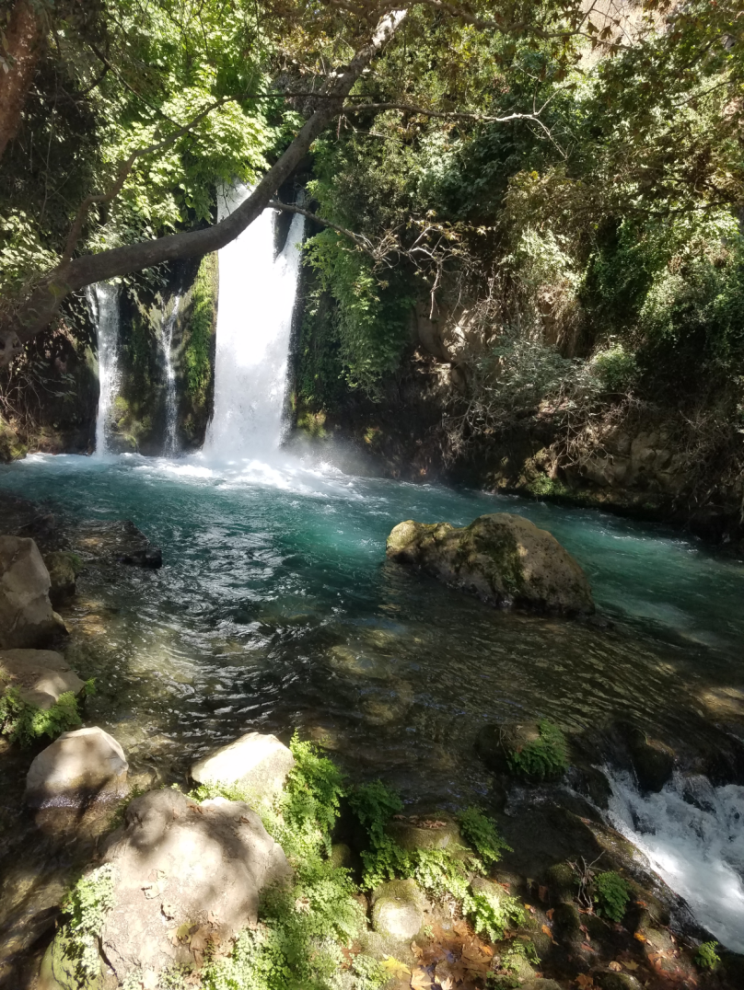 Apocalypse de JeanChapitre 11
מְקוֹר מַיִם חַיִּים 
ἡ πηγή ὕδατος ζωῆς 
The Spring of Living Water 
생명수 샘  生命水的泉源
La Fuente de Agua Viva
La Source d'Eau Vive
Die Quelle Lebendigen Wassers 
Fonte de Água Viva
‎ يَنْبُوعَ الْمِيَاهِ الْحَيَّةِ،
Préparé et récité par Ezra Kim, Ph.D.
Apocalypse 11:1 

1   Καὶ ἐδόθη μοι κάλαμος ὅμοιος ῥάβδῳ, 
          et        on me donna         un roseau       semblable    à une verge  

   λέγων· ἔγειρε καὶ μέτρησον τὸν ναὸν τοῦ θεοῦ 
      en disant       lève–toi        et         mesure                le       temple     de       Dieu  

  καὶ τὸ θυσιαστήριον  καὶ τοὺς  προσκυνοῦντας ἐν αὐτῷ.
     et          l'autel                                   et     ceux            qui adorent                dans   lui (le temple)
 

	NEG 11:1 On me donna un roseau semblable à une verge, en disant: Lève -toi, et mesure le temple de Dieu, l'autel, et ceux qui y adorent.
	BFC 11:1 On me donna ensuite un roseau, une sorte de baguette servant à mesurer, et l'on me dit: «Va mesurer le temple de Dieu ainsi que l'autel, et compte ceux qui adorent dans le temple.
Apocalypse 11:2 

2   καὶ τὴν αὐλὴν τὴν ἔξωθεν τοῦ ναοῦ 
       mais    la         cour         la     extérieure      du    temple
     ἔκβαλε ἔξωθεν καὶ  μὴ  αὐτὴν μετρήσῃς, 
             laisse       de côté        et   ne pas        la              mesure
    ὅτι   ἐδόθη   τοῖς ἔθνεσιν, καὶ τὴν πόλιν τὴν ἁγίαν 
       car  elle a été donnée   aux       nations          et      la         ville       la        sainte
        πατήσουσιν μῆνας τεσσεράκοντα [καὶ] δύο.
                ils piétineront         mois                 quarante                 et       deux
 

	NEG 11:2 Mais le parvis extérieur du temple, laisse -le de côté, et ne le mesure pas; car il a été donné aux nations, et elles fouleront aux pieds la ville sainte pendant quarante -deux mois.
	BFC 11:2 Mais laisse de côté la cour extérieure du temple; ne la mesure pas, car elle a été livrée aux païens, qui piétineront la ville sainte pendant quarante-deux mois.
Apocalypse 11:3-4 


   3     Καὶ δώσω τοῖς δυσὶν μάρτυσίν μου 
                et    je donnerai   aux       deux           témoins        mes 
 καὶ προφητεύσουσιν  ἡμέρας  χιλίας  διακοσίας  ἑξήκοντα 
    et         ils prophétiseront                 jours             mille            deux cent            soixante             
περιβεβλημένοι σάκκους.              4  οὗτοί εἰσιν αἱ δύο ἐλαῖαι 
               revêtus                     de sacs                                        ce          sont     les   deux    oliviers     
καὶ αἱ  δύο  λυχνίαι  αἱ ἐνώπιον τοῦ κυρίου  τῆς  γῆς   ἑστῶτες.
  et     les   deux       lampes        qui         devant        le      Seigneur     de la   terre      se tiennent 
 
	NEG 11:3 Je donnerai à mes deux témoins le pouvoir de prophétiser, revêtus de sacs, pendant mille deux cent soixante jours. 11:4 Ce sont les deux oliviers et les deux chandeliers qui se tiennent devant le Seigneur de la terre.      //      BFC 11:3 J'enverrai mes deux témoins, portant un vêtement de deuil, et ils transmettront le message reçu de Dieu pendant ces mille deux cent soixante jours.» 11:4 Les deux témoins sont les deux oliviers et les deux lampes qui se tiennent devant le Seigneur de la terre.
Apocalypse 11:5 


5      καὶ εἴ   τις  αὐτοὺς θέλει ἀδικῆσαι
             et     si  quelqu'un     leur         veut       faire du mal
   πῦρ ἐκπορεύεται ἐκ τοῦ στόματος αὐτῶν καὶ κατεσθίει 
    du feu          sort                     de     (le)         bouche             leur          et         dévore
 τοὺς ἐχθροὺς αὐτῶν· καὶ εἴ  τις   θελήσῃ αὐτοὺς ἀδικῆσαι, 
    (les)       ennemis          leurs          et     si  quelqu'un   voudra          leur          faire du mal 
               οὕτως      δεῖ αὐτὸν  ἀποκτανθῆναι.
                de cette manière         il faut                   qu'il soit tué 

	NEG 11:5 Si quelqu'un veut leur faire du mal, du feu sort de leur bouche et dévore leurs ennemis; et si quelqu'un veut leur faire du mal, il faut qu'il soit tué de cette manière.
	BFC 11:5 Si quelqu'un cherche à leur nuire, du feu sort de leur bouche et détruit leurs ennemis; c'est ainsi que mourra quiconque voudra leur nuire.
Apocalypse 11:6 


6  οὗτοι ἔχουσιν τὴν ἐξουσίαν κλεῖσαι τὸν οὐρανόν,
           Ils            ont           le        pouvoir       de fermer    le           ciel 
 ἵνα μὴ  ὑετὸς  βρέχῃ τὰς ἡμέρας τῆς προφητείας αὐτῶν, 
afin que ne point de pluie il tombe    les       jours        de        prophétie          leur
  καὶ ἐξουσίαν ἔχουσιν ἐπὶ τῶν ὑδάτων στρέφειν αὐτὰ εἰς αἷμα
     et    (le) pouvoir      ils ont        sur    les         eaux        de changer      les        en   sang
    καὶ πατάξαι τὴν γῆν ἐν πάσῃ πληγῇ ὁσάκις ἐὰν θελήσωσιν.
       et    de frapper    la    terre avec  chaque   fléau   aussi souvent qu'ils (le) veulent

	NEG 11:6 Ils ont le pouvoir de fermer le ciel, afin qu'il ne tombe point de pluie pendant les jours de leur prophétie; et ils ont le pouvoir de changer les eaux en sang, et de frapper la terre de toute espèce de plaies, chaque fois qu'ils le voudront.  //  BFC 11:6 Ils ont le pouvoir de fermer le ciel, pour empêcher la pluie de tomber aussi longtemps qu'ils transmettent le message reçu de Dieu. Ils ont également le pouvoir de changer l'eau en sang et de frapper la terre de toutes sortes de fléaux, aussi souvent qu'ils le veulent.
Apocalypse 11:7 

7   Καὶ ὅταν τελέσωσιν τὴν μαρτυρίαν αὐτῶν,
          et     quand     ils auront fini       le         témoignage         leur
     τὸ θηρίον τὸ ἀναβαῖνον ἐκ τῆς ἀβύσσου
         la         bête       qui         monte            de         l'abîme 
           ποιήσει  μετ᾽ αὐτῶν  πόλεμον 
                       fera             avec    eux                  guerre 
     καὶ νικήσει αὐτοὺς καὶ ἀποκτενεῖ αὐτούς.
          et    elle vaincra       les             et             tuera               les


	NEG 11:7 Quand ils auront achevé leur témoignage, la bête qui monte de l'abîme leur fera la guerre, les vaincra, et les tuera.    //    BFC 11:7 Quand ils auront fini de proclamer leur message, la bête qui monte de l'abîme les attaquera. Elle les vaincra et les tuera.
Apocalypse 11:8 

8     καὶ τὸ πτῶμα αὐτῶν ἐπὶ τῆς πλατείας 
            et      le     cadavre          leur          sur      la           place 
                   τῆς πόλεως τῆς μεγάλης, 
                             de la         ville          de la      grande
  ἥτις καλεῖται πνευματικῶς Σόδομα καὶ Αἴγυπτος,
      qui      est appelée       spirituellement            Sodome        et         Égypte 
         ὅπου καὶ  ὁ κύριος  αὐτῶν  ἐσταυρώθη.
                    où      aussi    le   Seigneur          leur              a été crucifié
 

	NEG 11:8 NEG Et leurs cadavres seront sur la place de la grande ville, qu'on nomme symboliquement Sodome et Egypte, là même où leur Seigneur a été crucifié.
	BFC 11:8 Leurs cadavres resteront sur la place de la grande ville, là où leur Seigneur a été cloué sur une croix. Cette ville est appelée symboliquement Sodome, ou Égypte
Apocalypse 11:9 

 9    καὶ  βλέπουσιν ἐκ τῶν λαῶν καὶ φυλῶν  
           et   (des gens) regardent  de      les     peuples    et       tribus 
      καὶ γλωσσῶν καὶ ἐθνῶν τὸ πτῶμα αὐτῶν 
            et         langues            et       nations     le      cadavre         leur
   ἡμέρας τρεῖς καὶ ἥμισυ καὶ τὰ πτώματα αὐτῶν 
            jours           trois       et        demi        et     les        cadavres           leurs 
        οὐκ  ἀφίουσιν   τεθῆναι  εἰς  μνῆμα.
            ne pas   ils permettront   que soient mis  dans  un sépulcre
 

	NEG 11:9 Des hommes d'entre les peuples, les tribus, les langues, et les nations, verront leurs cadavres pendant trois jours et demi, et ils ne permettront pas que leurs cadavres soient mis dans un sépulcre.   //    BFC 11:9 Des gens de tout peuple, de toute tribu, de toute langue et de toute nation regarderont leurs cadavres pendant trois jours et demi et ne permettront pas qu'on les enterre.
Apocalypse 11:10 

 10    καὶ οἱ κατοικοῦντες ἐπὶ τῆς γῆς 
              et    les             habitants              sur      la     terre 
    χαίρουσιν ἐπ᾽ αὐτοῖς καὶ εὐφραίνονται 
          se réjouiront   à cause  d'eux          et        seront heureux
 καὶ δῶρα πέμψουσιν ἀλλήλοις,  ὅτι  οὗτοι οἱ δύο προφῆται
   et des cadeaux   ils s'enverront  les uns aux autres   parce que   ces      les   deux     prophètes
     ἐβασάνισαν τοὺς κατοικοῦντας ἐπὶ τῆς γῆς.
             ont tourmenté         les                habitants               sur      la     terre
 
	NEG 11:10 Et à cause d'eux, les habitants de la terre se réjouiront et seront dans l'allégresse, et ils s'enverront des présents les uns aux autres, parce que ces deux prophètes ont tourmenté les habitants de la terre.       //     BFC 11:10 Les habitants de la terre seront heureux de les voir morts; ils feront la fête joyeusement et échangeront des cadeaux, parce que ces deux prophètes auront causé bien des tourments aux êtres humains.
Apocalypse 11:11 

 11     Καὶ μετὰ τὰς τρεῖς ἡμέρας καὶ ἥμισυ 
                et       après     les        trois           jours          et       demi  
 πνεῦμα ζωῆς ἐκ τοῦ θεοῦ εἰσῆλθεν ἐν αὐτοῖς, 
    un esprit      de vie     de     le         Dieu            entra            en       eux 
          καὶ ἔστησαν ἐπὶ τοὺς πόδας αὐτῶν, 
                  et      ils se tinrent     sur       les          pieds          leurs
καὶ φόβος μέγας ἐπέπεσεν ἐπὶ τοὺς θεωροῦντας αὐτούς.
    et   une crainte    grande       est tombée       sur      ceux     qui (les) voyaient           les

 
	NEG 11:11 Après les trois jours et demi, un esprit de vie, venant de Dieu, entra en eux, et ils se tinrent sur leurs pieds; et une grande crainte s'empara de ceux qui les voyaient.
	BFC 11:11 Mais, après ces trois jours et demi, un souffle de vie venu de Dieu entra en eux; ils se relevèrent et tous ceux qui les virent furent saisis de terreur.
Apocalypse 11:12 

 12      καὶ  ἤκουσαν  φωνῆς μεγάλης
                   et       ils entendirent     une voix           forte  
 ἐκ τοῦ οὐρανοῦ λεγούσης αὐτοῖς· ἀνάβατε ὧδε. 
       du                 ciel               qui disait              leur            montez           ici
  καὶ ἀνέβησαν εἰς τὸν οὐρανὸν ἐν τῇ νεφέλῃ, 
      et        ils montèrent           au                       ciel          dans   la         nuée
    καὶ ἐθεώρησαν αὐτοὺς οἱ ἐχθροὶ αὐτῶν.
         et           (ils) virent                     les           les     ennemis        leurs
 

	NEG 11:12  Et ils entendirent du ciel une voix qui leur disait: Montez ici ! Et ils montèrent au ciel dans la nuée; et leurs ennemis les virent.
	BFC 11:12 Les deux prophètes entendirent alors une voix forte leur commander du ciel: «Montez ici!» Ils montèrent au ciel dans un nuage, sous les regards de leurs ennemis.
Apocalypse 11:13 

 13  Καὶ ἐν ἐκείνῃ τῇ ὥρᾳ ἐγένετο  σεισμὸς   μέγας 
            et     à        cette    (la)  heure-là   il y eut   tremblement de terre  grand  
καὶ τὸ δέκατον τῆς πόλεως ἔπεσεν καὶ ἀπεκτάνθησαν 
  et    la  dixième partie   de la       ville          tomba       et           furent tués 
ἐν τῷ  σεισμῷ  ὀνόματα ἀνθρώπων  χιλιάδες ἑπτὰ καὶ οἱ λοιποὶ 
dans ce tremblement de terre   noms(=personnes) des hommes       mille             sept      et    les    autres 
  ἔμφοβοι ἐγένοντο καὶ ἔδωκαν δόξαν τῷ θεῷ τοῦ οὐρανοῦ.
        effrayés            furent           et     donnèrent       gloire     au    Dieu      du           ciel

	NEG 11:13 À cette heure -là, il y eut un grand tremblement de terre, et la dixième partie de la ville, tomba; sept mille hommes furent tués dans ce tremblement de terre, et les autres furent effrayés et donnèrent gloire au Dieu du ciel.    //    BFC 11:13 Au même moment, il y eut un violent tremblement de terre; la dixième partie de la ville s'écroula et sept mille personnes périrent dans ce tremblement de terre. Les autres gens furent terrifiés et rendirent gloire au Dieu du ciel.
Apocalypse 11:14 



14      Ἡ  οὐαὶ  ἡ  δευτέρα  ἀπῆλθεν·
                le    malheur   le         second                est passé

      ἰδοὺ  ἡ  οὐαὶ  ἡ  τρίτη  ἔρχεται  ταχύ.
           voici        le   malheur    le   troisième          vient           bientôt




	NEG 11:14 Le second malheur est passé. Voici, le troisième malheur vient bientôt.
	BFC  11:14 Le deuxième malheur est passé. Mais attention! le troisième doit venir bientôt.
Apocalypse 11:15 

15 Καὶ ὁ ἕβδομος ἄγγελος ἐσάλπισεν· καὶ ἐγένοντο 
          et    le  septième          ange    sonna de la trompette    et        il y eut  
  φωναὶ μεγάλαι ἐν τῷ οὐρανῷ λέγοντες·   ἐγένετο 
       voix          fortes       dans  le           ciel        qui disaient        est devenu
 ἡ βασιλεία τοῦ κόσμου τοῦ κυρίου ἡμῶν καὶ τοῦ χριστοῦ αὐτοῦ, 
  le    royaume        du       monde       du    Seigneur      notre      et     du         Christ         son 
      καὶ βασιλεύσει εἰς τοὺς αἰῶνας τῶν αἰώνων.
           et           il régnera                aux               siècles       des        siècles 
  
	NEG 11:15 Le septième ange sonna de la trompette. Et il y eut dans le ciel de fortes voix qui disaient: Le royaume du monde est remis à notre Seigneur et à son Christ; et il régnera aux siècles des siècles.     //     BFC 11:15 Puis le septième ange sonna de la trompette. Des voix fortes se firent entendre dans le ciel; elles disaient: «Le règne sur le monde appartient maintenant à notre Seigneur et à son Messie, et ce règne durera toujours!»
Apocalypse 11:16 




16   Καὶ  οἱ εἴκοσι  τέσσαρες  πρεσβύτεροι 
            et       les      vingt              quatre                 vieillards
 [οἱ] ἐνώπιον τοῦ θεοῦ καθήμενοι ἐπὶ τοὺς θρόνους αὐτῶν
    qui        devant          le       Dieu        étaient assis      sur       les           trônes           leurs
  ἔπεσαν ἐπὶ τὰ πρόσωπα αὐτῶν καὶ προσεκύνησαν τῷ θεῷ 
se prosternèrent  sur   les         faces                leurs         et               ils adorèrent          le     Dieu



	NEG 11:16 Et les vingt -quatre vieillards, qui étaient assis devant Dieu sur leur trône, se prosternèrent sur leur face, et ils adorèrent Dieu,
	BFC 11:16 Les vingt-quatre anciens qui siègent sur leurs trônes devant Dieu se jetèrent le visage contre terre et adorèrent Dieu
Apocalypse 11:17 


17       λέγοντες·   εὐχαριστοῦμέν  σοι, 
                    en disant                nous rendons grâces        te  
  κύριε  ὁ θεὸς  ὁ παντοκράτωρ,  ὁ ὢν καὶ ὁ ἦν, 
    Seigneur   le    Dieu      le        Tout-Puissant             qui   es     et   qui  étais 
    ὅτι  εἴληφας  τὴν  δύναμίν  σου τὴν  μεγάλην 
        car       tu as saisi          la            puissance       ta          la           grande 
               καὶ  ἐβασίλευσας.
                           et               tu régnais

	NEG 11:17 en disant: Nous te rendons grâces, Seigneur Dieu Tout-Puissant, qui es, et qui étais, car tu as saisi ta grande puissance et pris possession de ton règne.
	BFC 11:17 en disant: «Seigneur Dieu tout-puissant, toi qui es et qui étais, nous te louons de t'être servi de ta grande puissance pour établir ton règne.
Apocalypse 11:18 

18  καὶ τὰ ἔθνη ὠργίσθησαν, καὶ ἦλθεν ἡ ὀργή σου 
         et     les  nations     se sont irritées          et    est venue  la   colère      ta  
   καὶ ὁ καιρὸς τῶν νεκρῶν κριθῆναι  καὶ δοῦναι 
       et    le     temps      de les     morts           être jugé          et       donner
 τὸν μισθὸν τοῖς δούλοις σου τοῖς προφήταις καὶ τοῖς ἁγίοις
    la   récompense   à les    serviteurs      tes       à les        prophètes          et       à les     saints 
      καὶ τοῖς φοβουμένοις τὸ ὄνομά σου, τοὺς μικροὺς 
           et    à ceux       qui craignent           le       nom         ton          les          petits
 καὶ τοὺς μεγάλους, καὶ διαφθεῖραι τοὺς διαφθείροντας τὴν γῆν.
    et       les            grands              et        d'exterminer        ceux          qui détruisent                la      terre
  	    NEG 11:18 Les nations se sont irritées; ta colère est venue, et le temps est venu de juger les morts, de récompenser tes serviteurs les prophètes, les saints et ceux qui craignent ton nom, les petits et les grands, et d'exterminer ceux qui détruisent la terre.   //    BFC 11:18 Les nations se sont soulevées avec fureur, mais maintenant c'est ta fureur qui se manifeste, le moment du jugement des morts est arrivé, le moment où tu vas récompenser tes serviteurs les prophètes et tous ceux qui t'appartiennent et te respectent, grands ou petits; c'est le moment de la destruction pour ceux qui détruisent la terre!»
Apocalypse 11:19 

19   Καὶ ἠνοίγη ὁ ναὸς τοῦ θεοῦ ὁ ἐν τῷ οὐρανῷ 
           et     fut ouvert   le  temple    de       Dieu   le  dans  le         ciel
        καὶ ὤφθη ἡ κιβωτὸς  τῆς διαθήκης αὐτοῦ 
              et     apparut      l'arche               de la        alliance            son
        ἐν τῷ ναῷ αὐτοῦ,  καὶ ἐγένοντο ἀστραπαὶ 
           dans   le   temple     son            et           il y eut           des éclairs
 καὶ φωναὶ καὶ  βρονταὶ  καὶ   σεισμὸς       καὶ χάλαζα μεγάλη.
     et    des voix     et     des tonnerres   et  un tremblement de terre   et     une grêle       forte
 

	NEG 11:19 Et le temple de Dieu dans le ciel fut ouvert, et l'arche de son alliance apparut dans son temple. Et il y eut des éclairs, des voix, des coups de tonnerre, un tremblement de terre, et une forte grêle.
 	BFC 11:19 Le temple de Dieu, dans le ciel, s'ouvrit alors, et le coffre de l'alliance y apparut. Il y eut des éclairs, des bruits de voix, des coups de tonnerre, un tremblement de terre et une forte grêle.